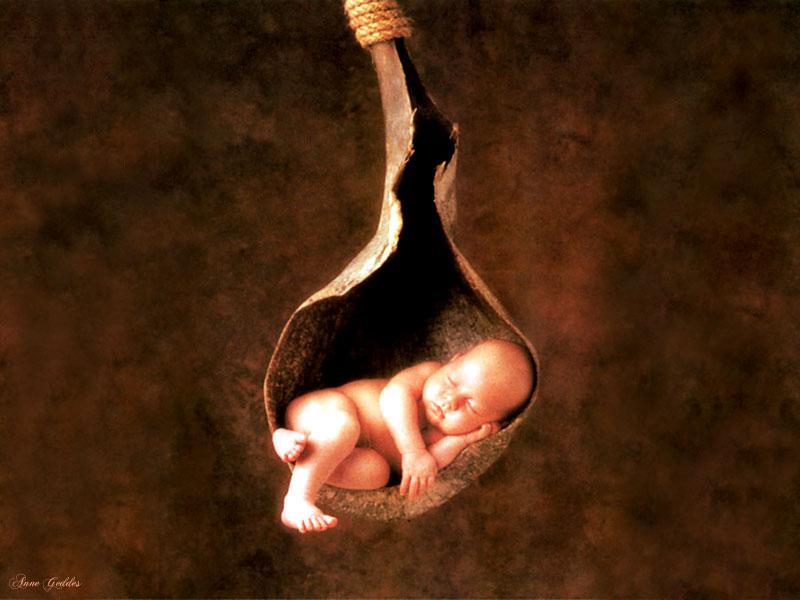 За день до рождения Ребенок спросил у Бога:
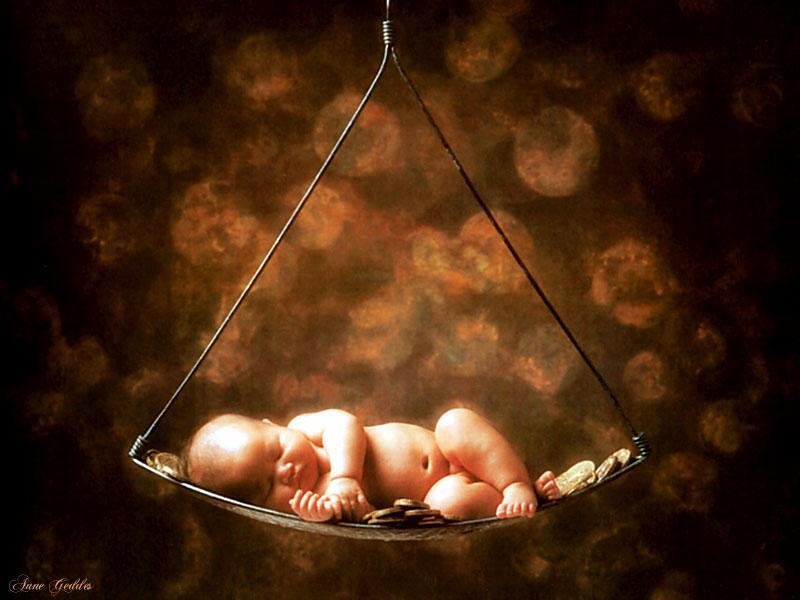 „Я совершенно не знаю, что я должен делать в этом Мире? “
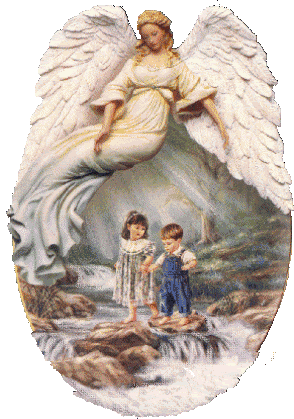 Бог ответил:
„Я подарю тебе Ангела…
Который всегда будет рядом с тобой.“
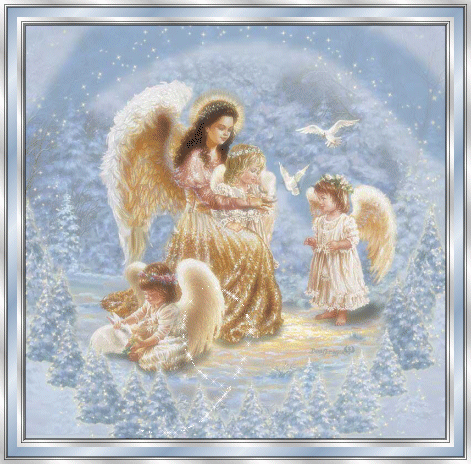 „Но я не понимаю его язык“.
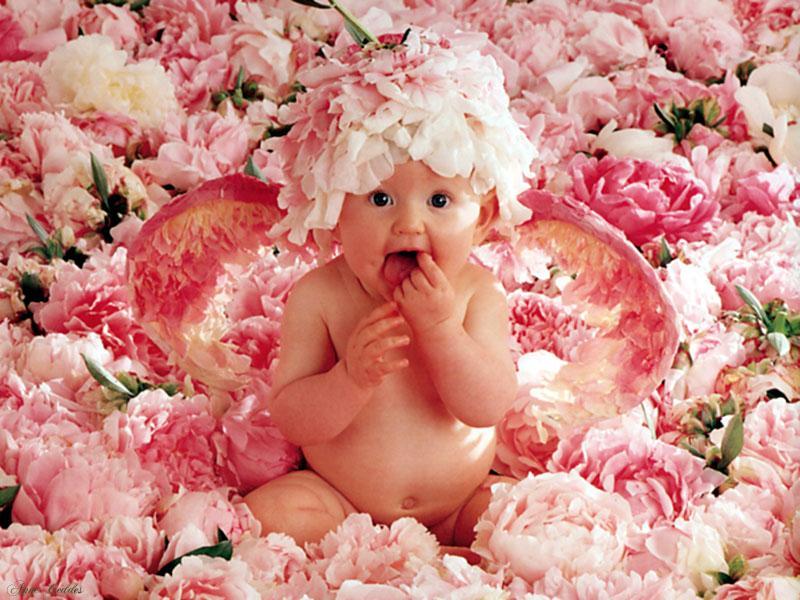 „Ангел будет учить тебя своему языку“
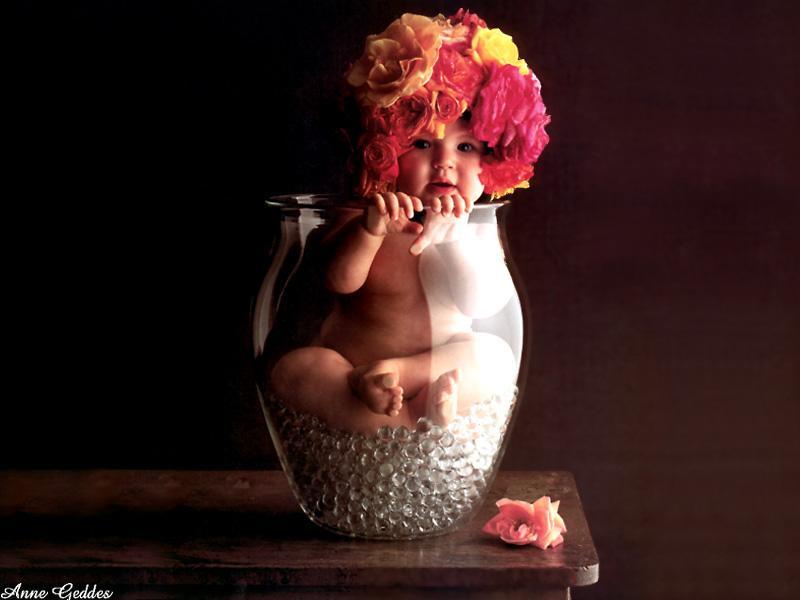 „Он будет охранять тебя от всех бед“
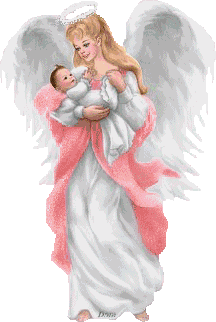 „А как зовут моего ангела?“
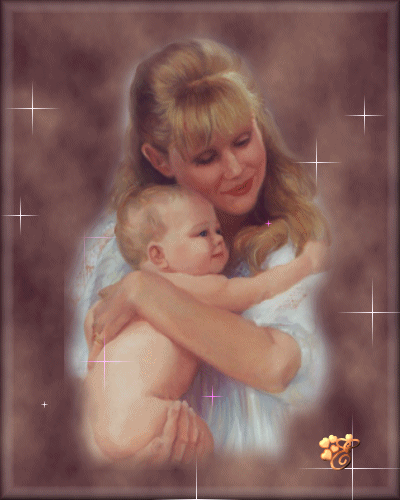 „Неважно как его зовут...“
„…ты будешь называть его:
MAMA